Credit Card onboarding
Easier, simplified and real-time onboarding applying available authentication, verification and validation capabilities to determine instant approvals
Out-of-Box Solution

Customer On Board 
(eKYC & Credit Assessment)

Instant Product Issuance

Instant Usage

Real-time access 
to information
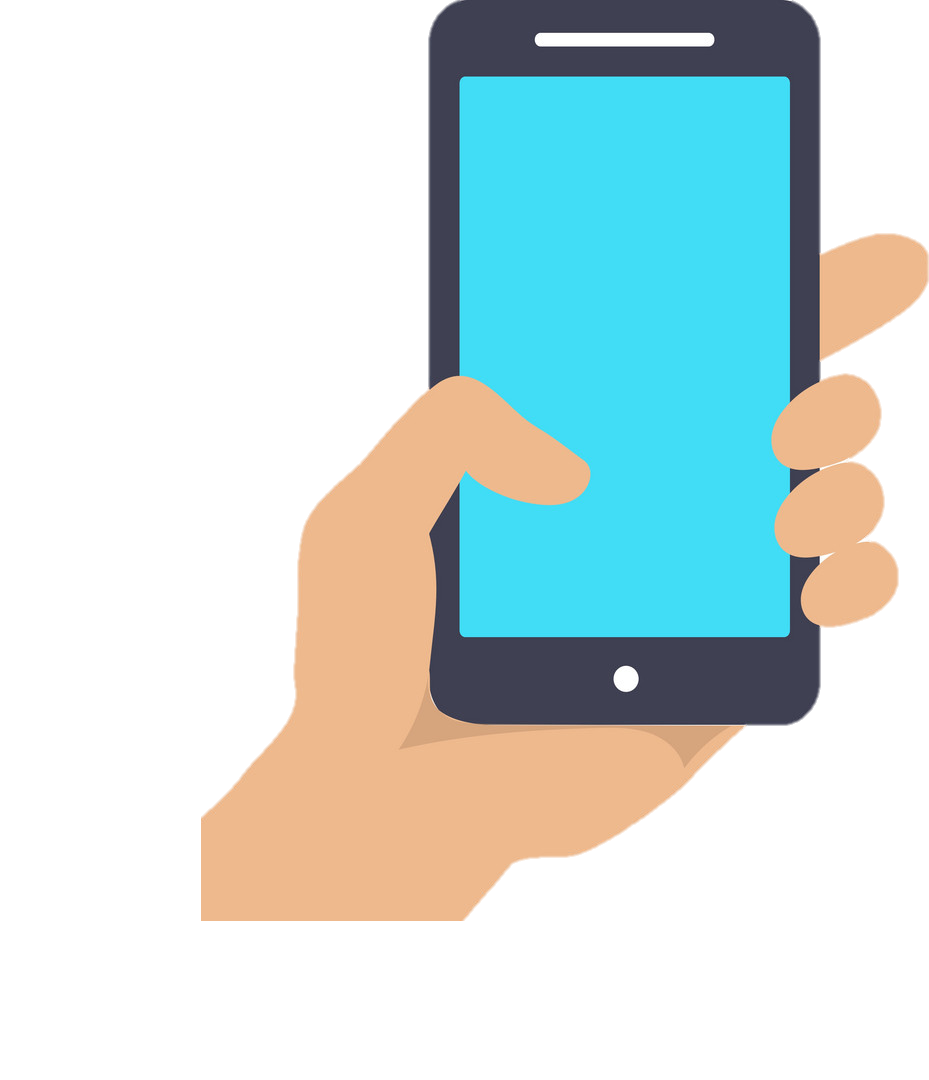 Online Credentials
Product Selection
Customer Registration
Onboarding
Customer
Create Digital Login ID
Capture Customer Details
eKYC (CTOS)
Access App
ID Document Verification
Facial Verification - 4 sec Selfie
Authentication Questions
Select Product
Apply Verification Code
CR Assessment 
(CTOS)
Terms & Conditions
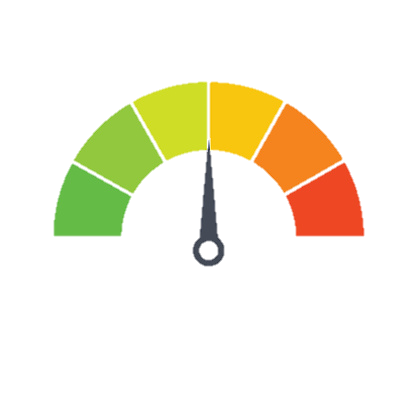 Employment & Income info (EPF)
Credit Rating Data References (CTOS)
Underwriting
CIF Creation (Account Open)
Instant Virtual
Card Issuance
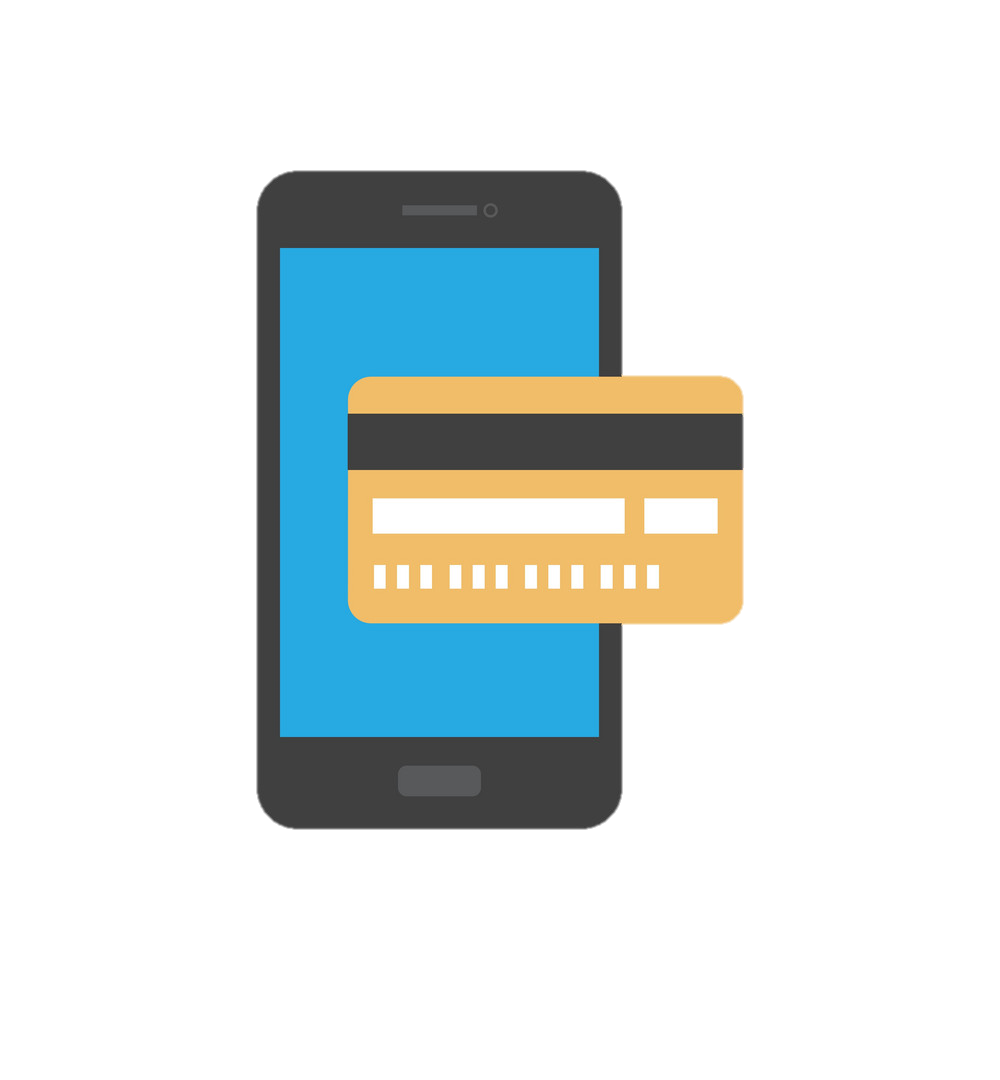 Credit Card onboarding
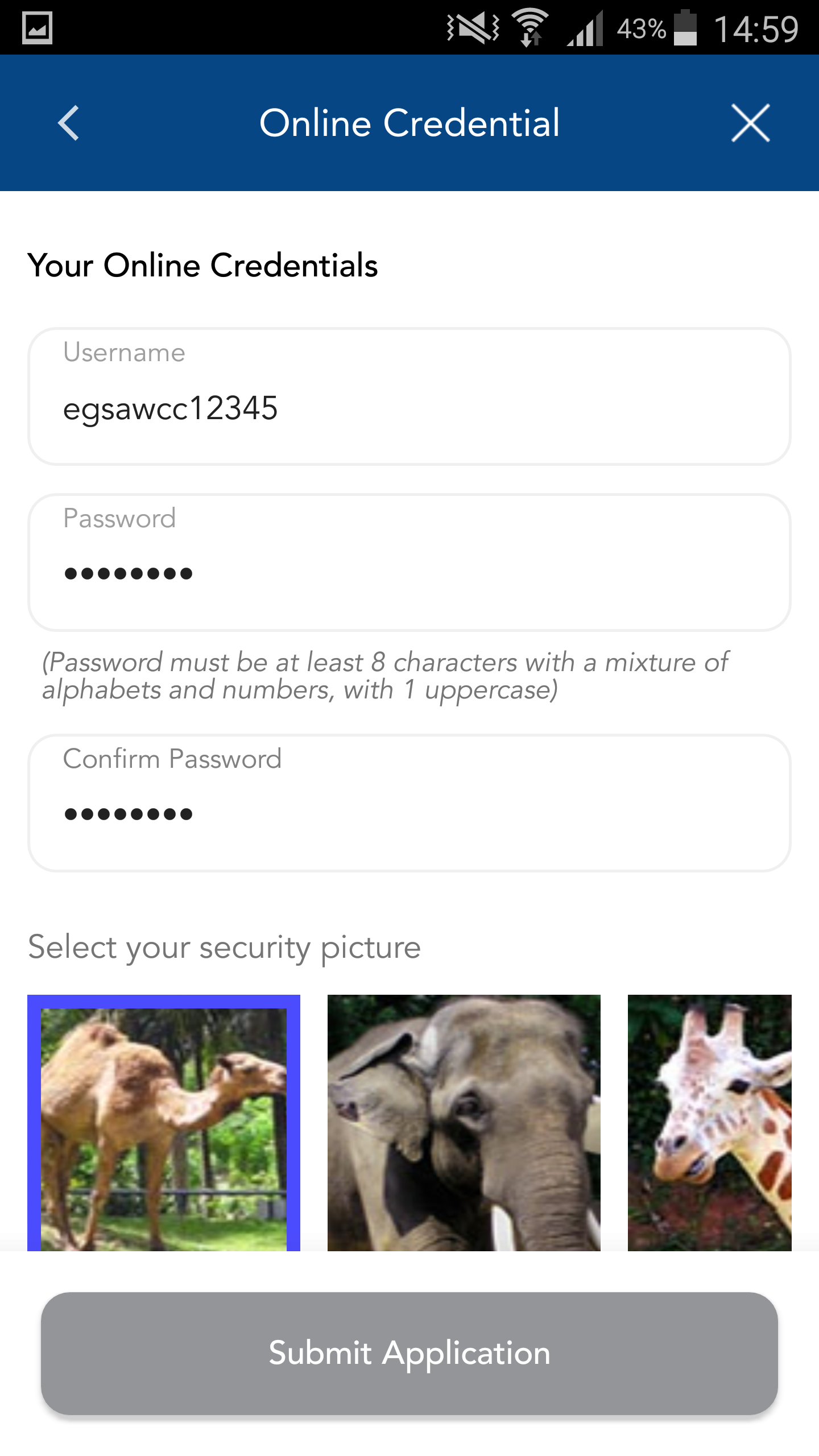 Online Credentials
Create Digital Login ID